設定文字大小、顏色與字體
文字格式設定功能
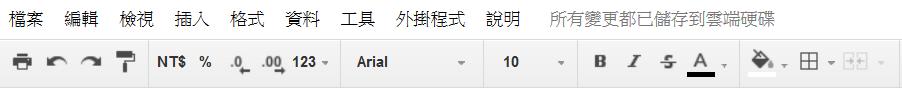 字體
大小
顏色
2
文字大小調整
3
選取儲存格
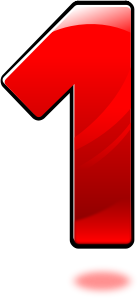 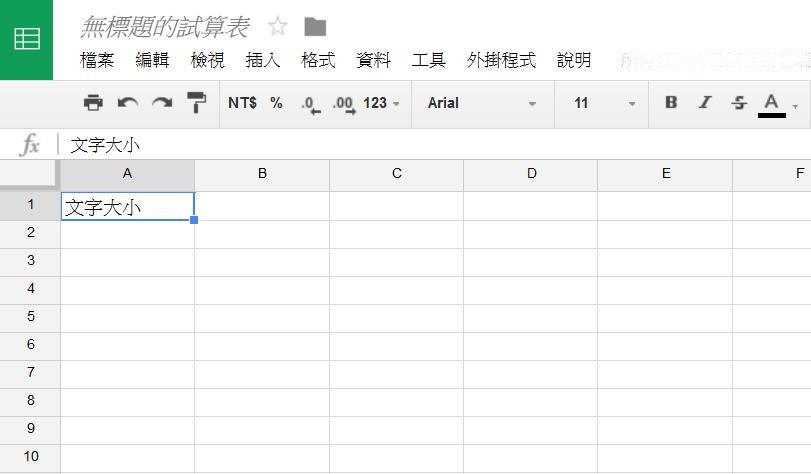 4
選擇文字大小
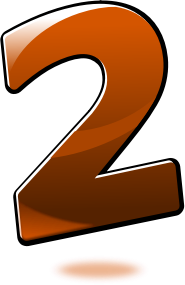 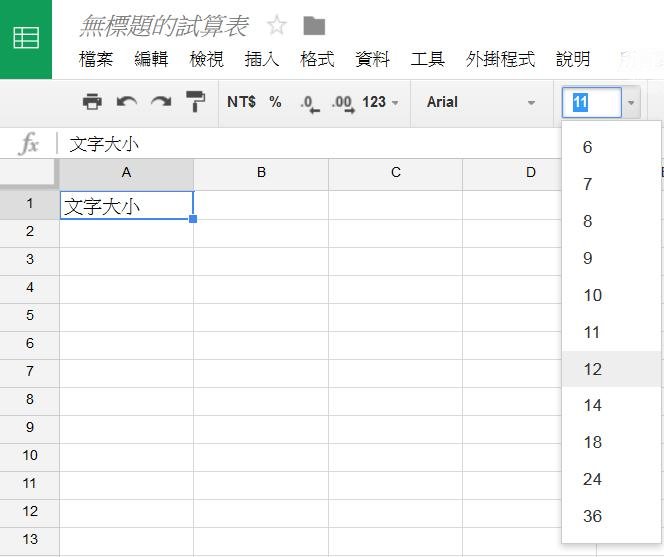 5
文字顏色調整
6
選取儲存格
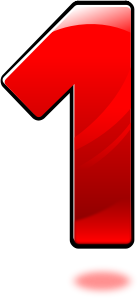 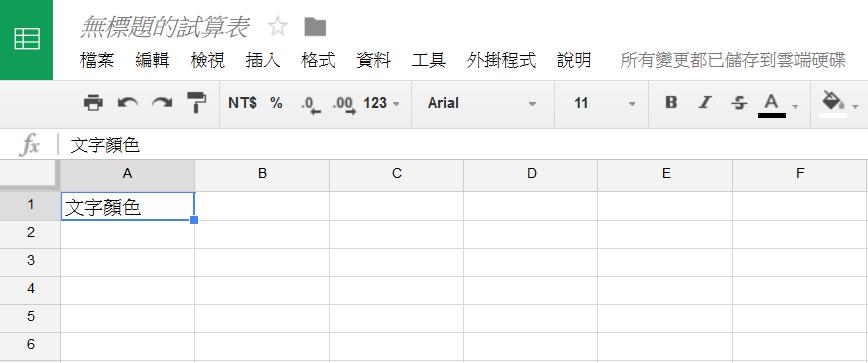 7
選擇文字顏色
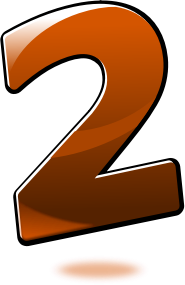 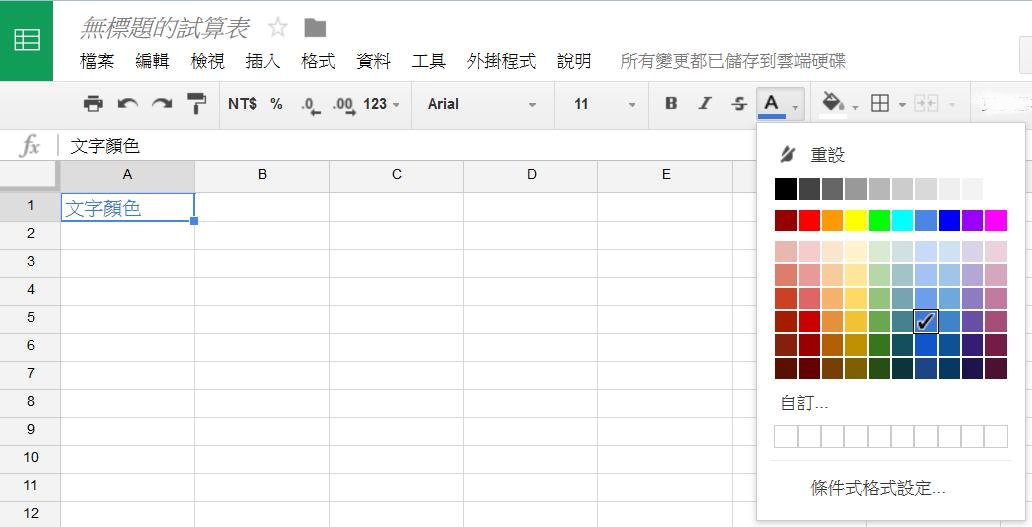 8
字體調整
9
選取儲存格
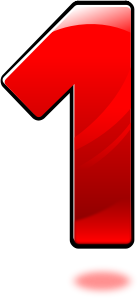 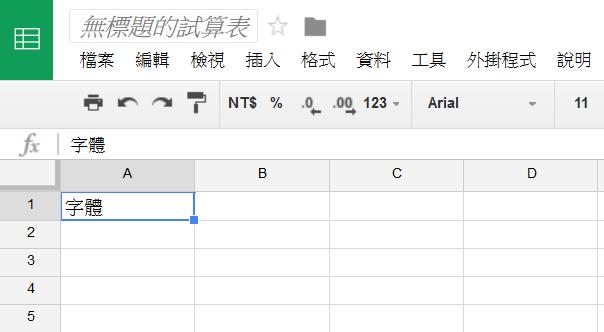 10
文字字體
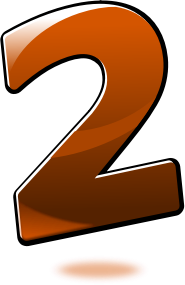 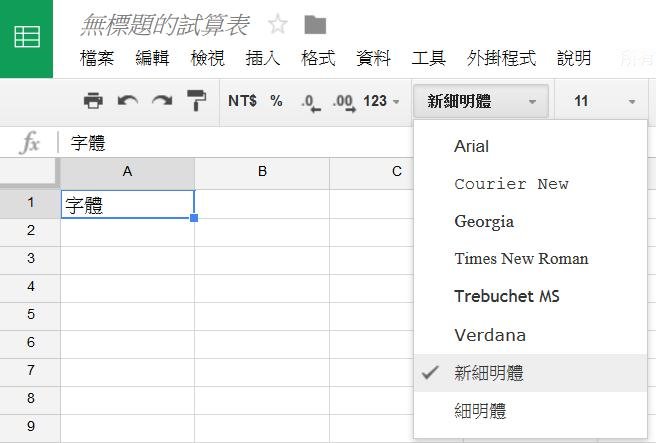 11